Lecture notes: PumpingLectured: 9/3 2021
Covering 
Chapters 7.1-7.5 
        Background for Exercise 7
Volumetric pumps
Centrifugal pump, principle
Centrifugal pump, constructions
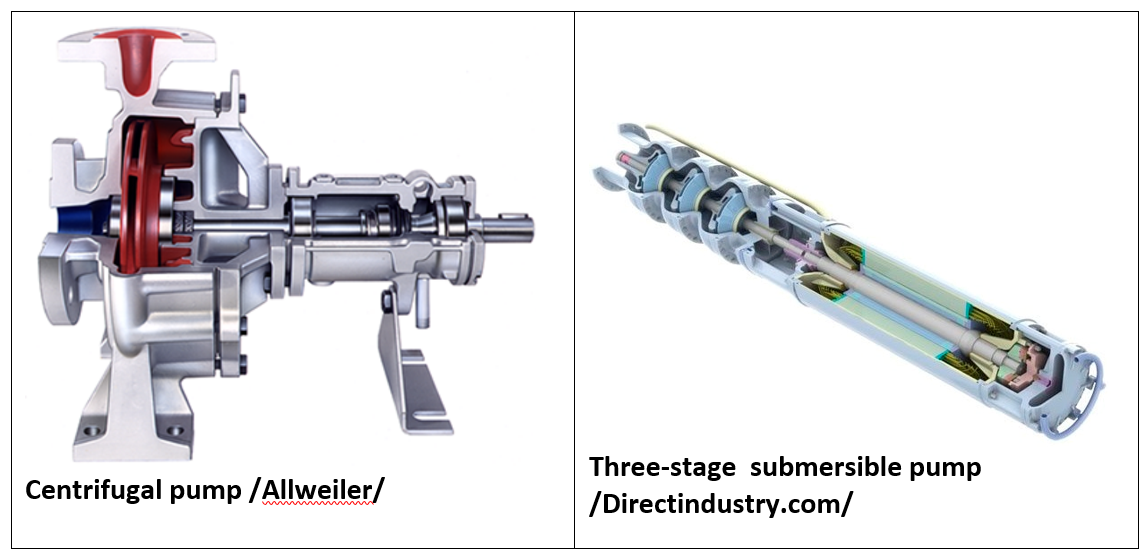 Jet pumps
7.2 Power needed
Energy balance for open system





The pump
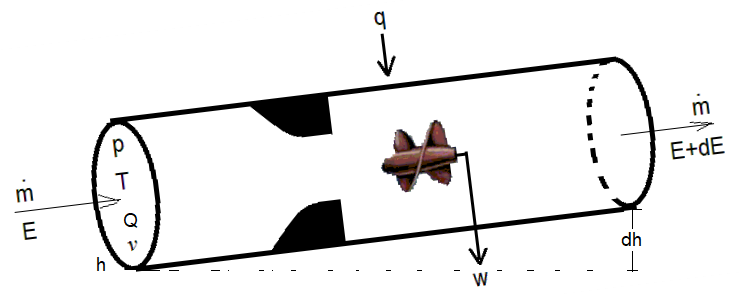 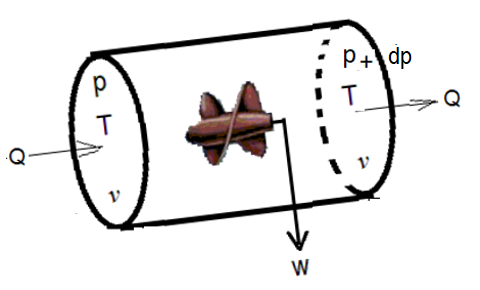 Centrifugal pump
Rotating impeller
Rotation time (period): T
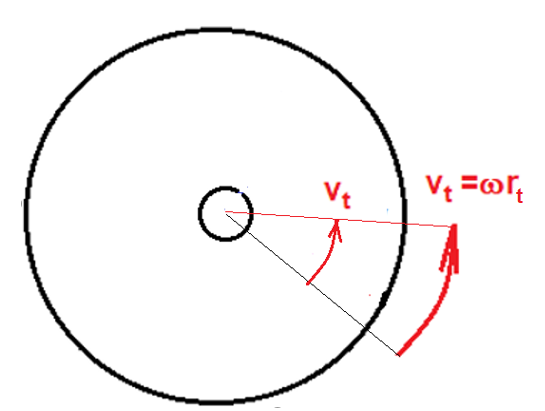 Angular frequency:
Tangential velocity:
Flow through impeller
Diffuser (stationary)
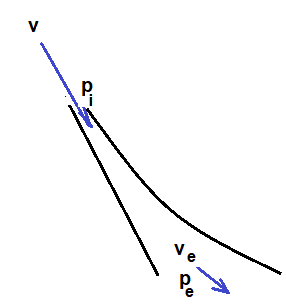 System performance  (Exercise 7)
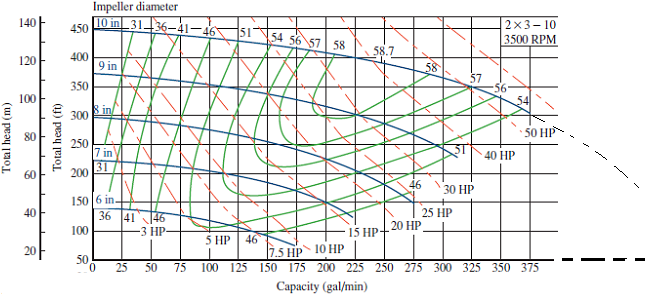 Pipe
Pump:
System performance  ..by plotting of pipe- and pump- performance curves